Fronto-Amygdala Networkas a Biomarker for Mood/Anxiety Disorders
NBML Webinar, 18 Feb 2017
Hamed Ekhtiari
Fronto Amygdala Connectivity
Our Main Regions of Interest in fMRI Studies of Mood/Anxiety Disorders
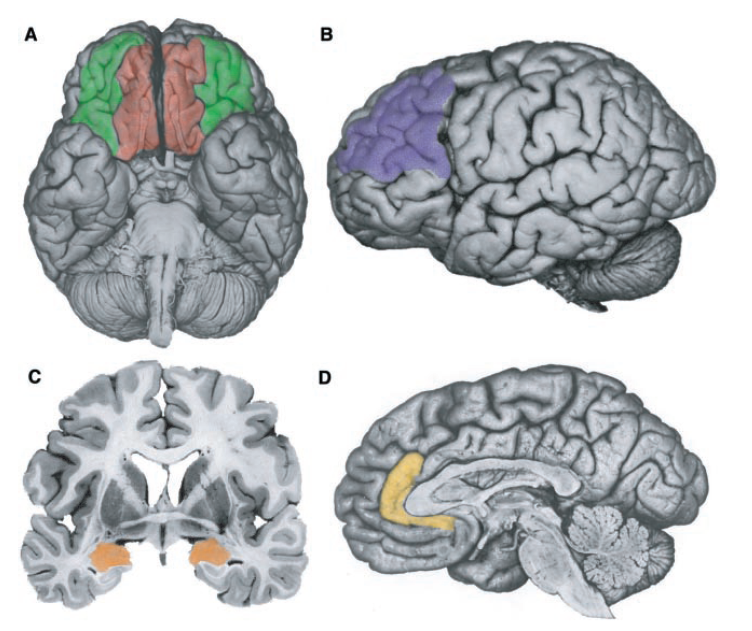 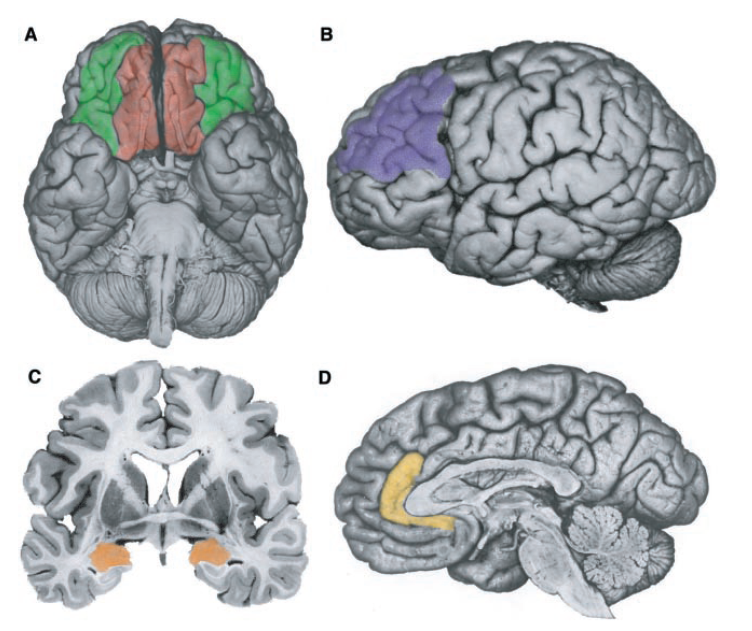 3
What about Amygdala?
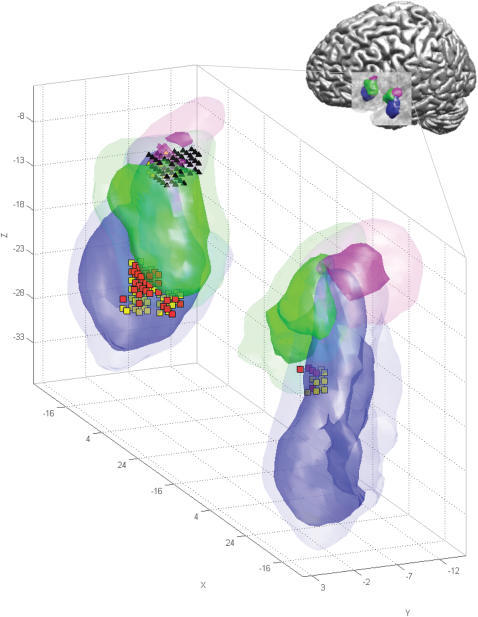 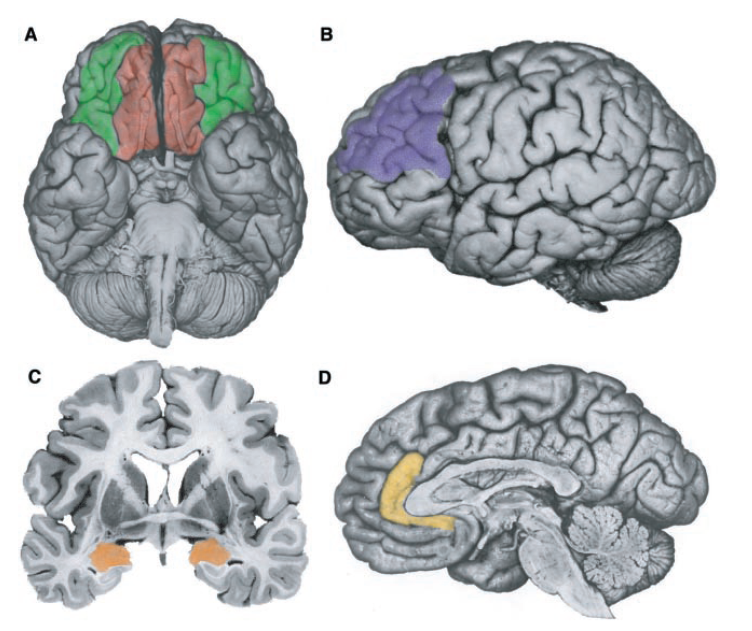 Ball, et al. 2007
From Functional to Structural Connectivity
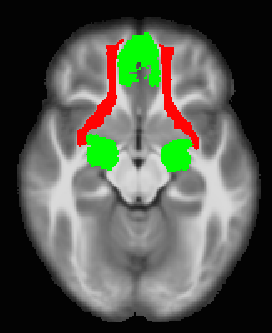 Deterministic Tractography based on 10 HC subjects

Seeds:
Left/right amygdala
Frontal medial cortex

Tracking parameters:
Angular Threshold = 60
Min length = 20 mm
Max length = 100 mm
FA > 0.2
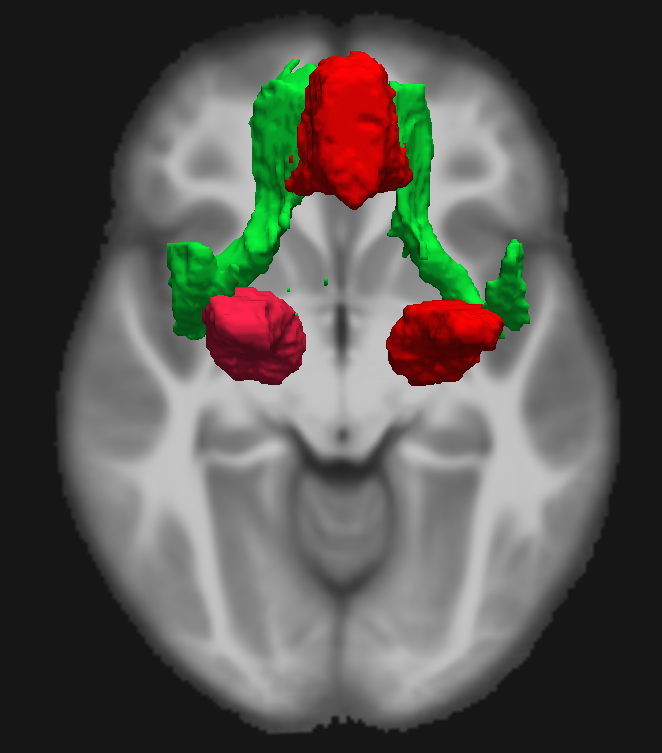 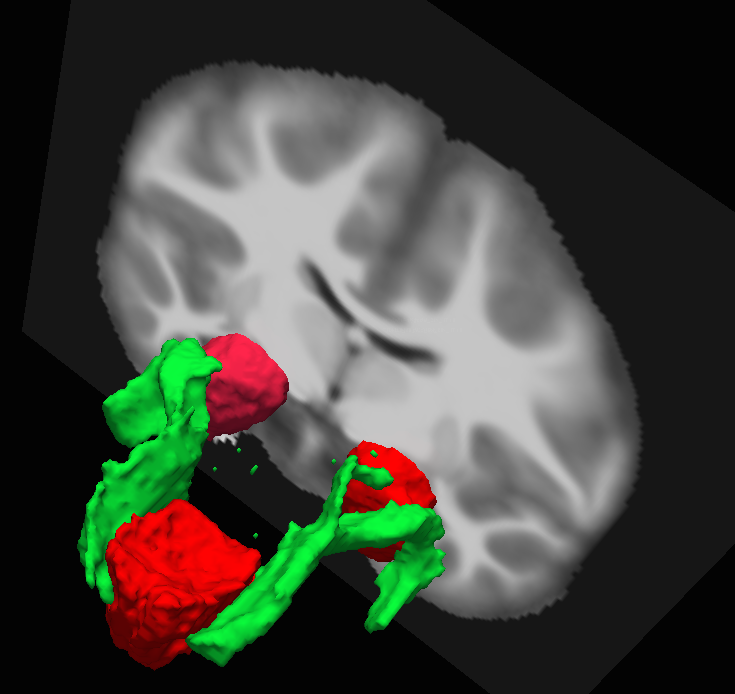 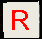 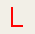 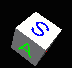 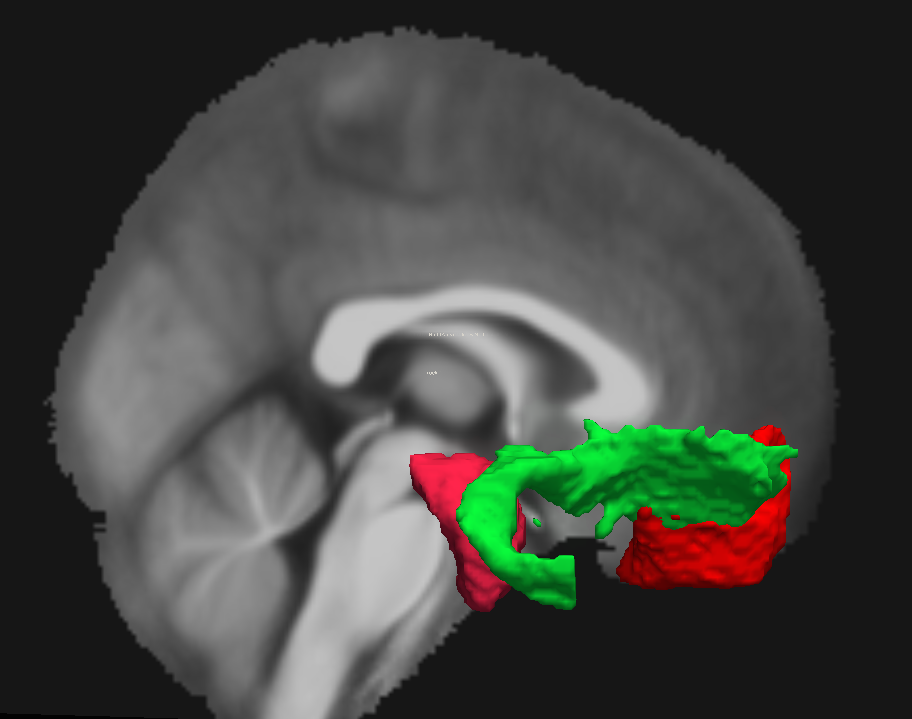 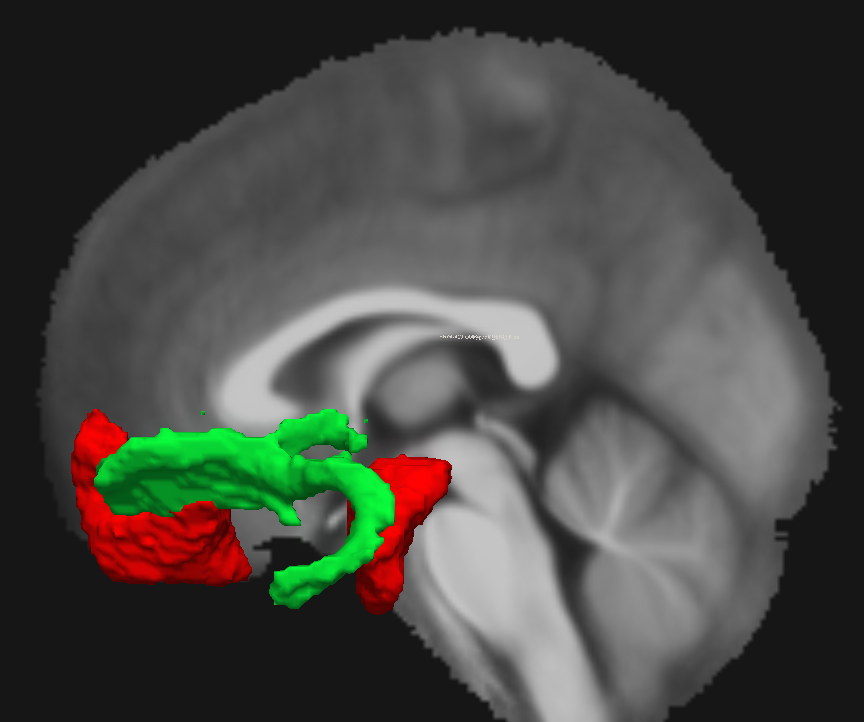 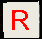 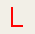 How do we measure functional connectivity between Amygdala and PFC?
Fronto Amygdala Connectivity
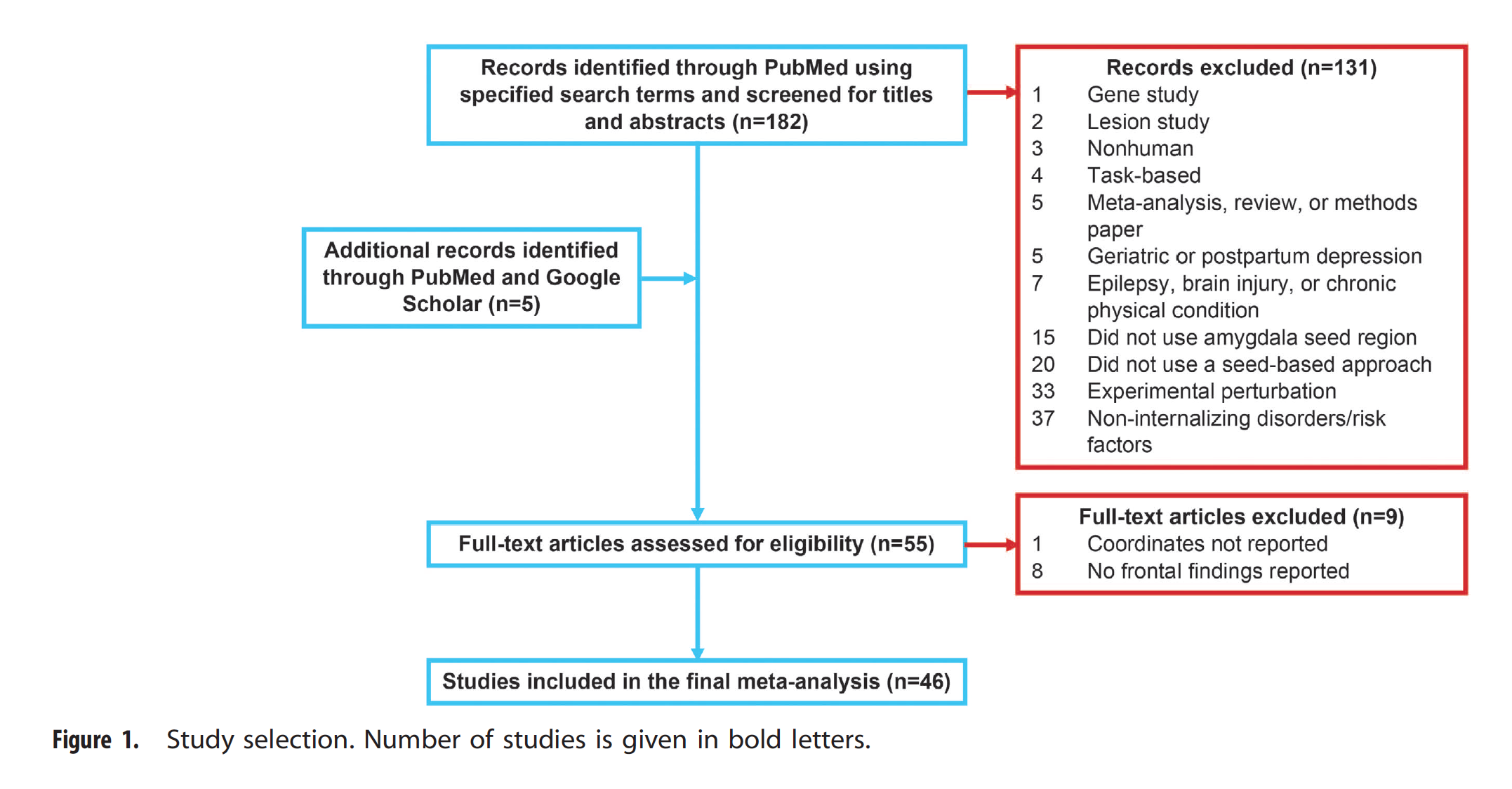 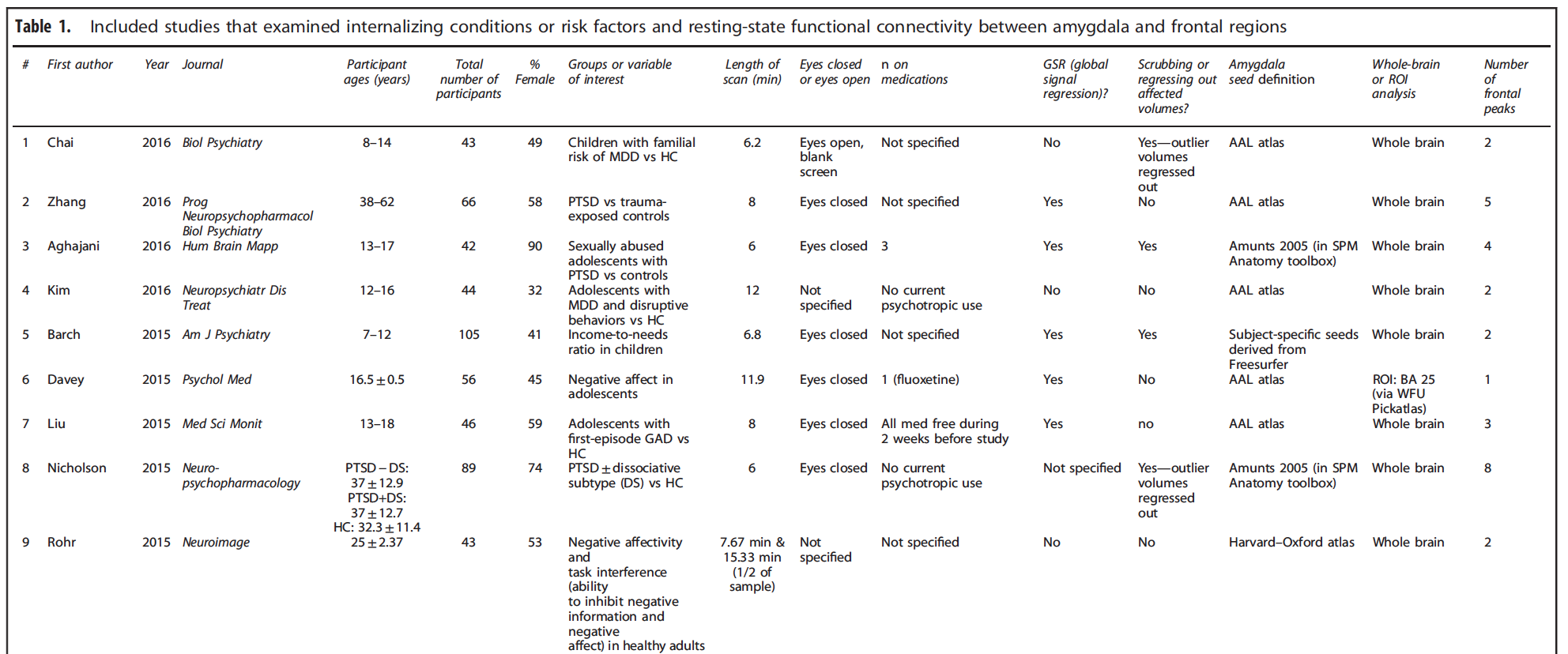 Activation Likelihood Estimation (ALE)
https://www.brainmap.org/meta/stats.html
http://www.brainmap.org/ale/
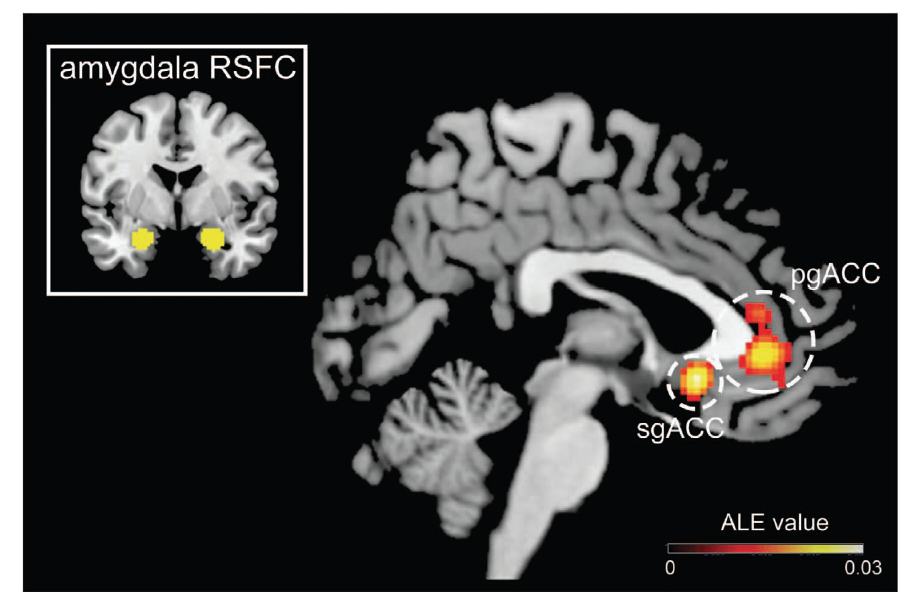 Fronto Amygdala Connectivity
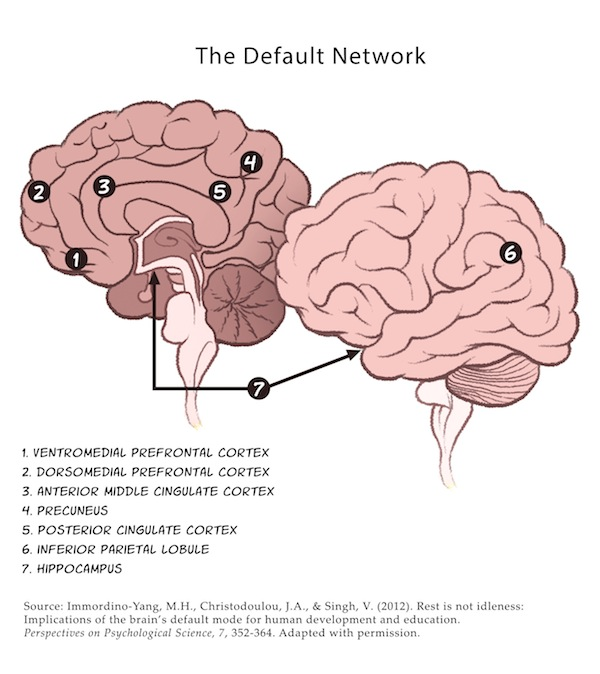 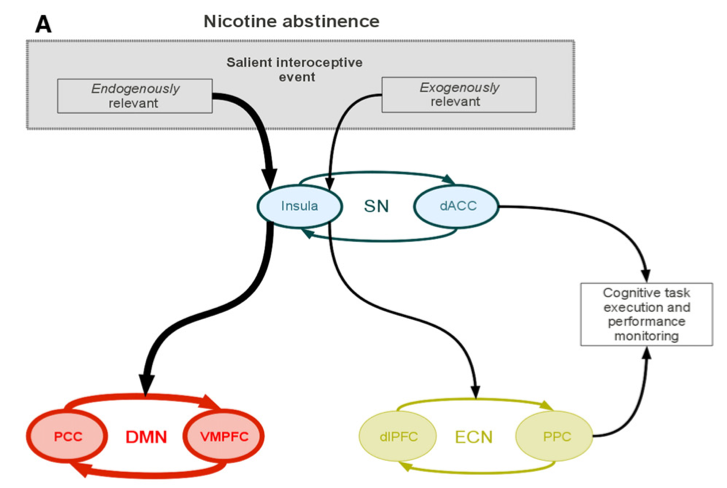 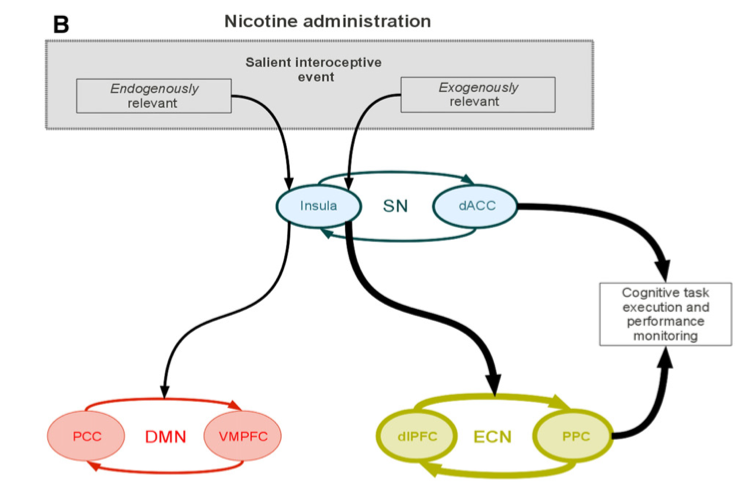 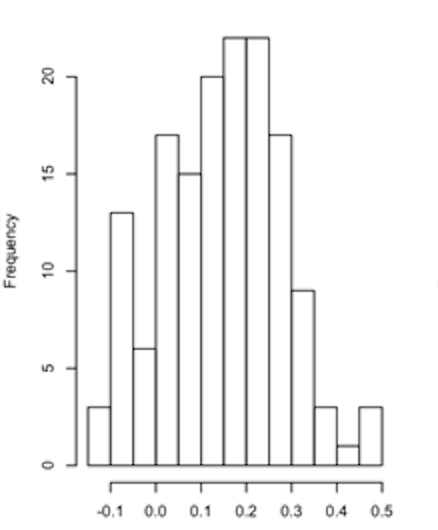 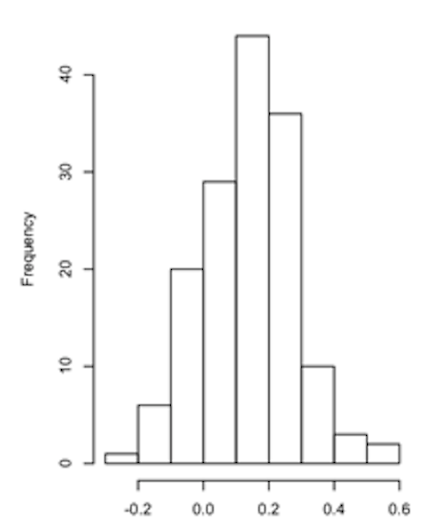 Amygdala
Fronto Amygdala Connectivity
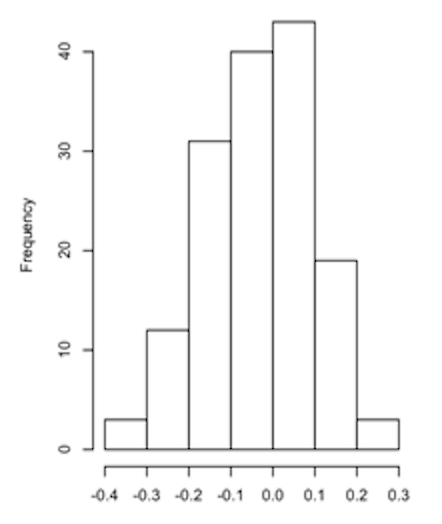 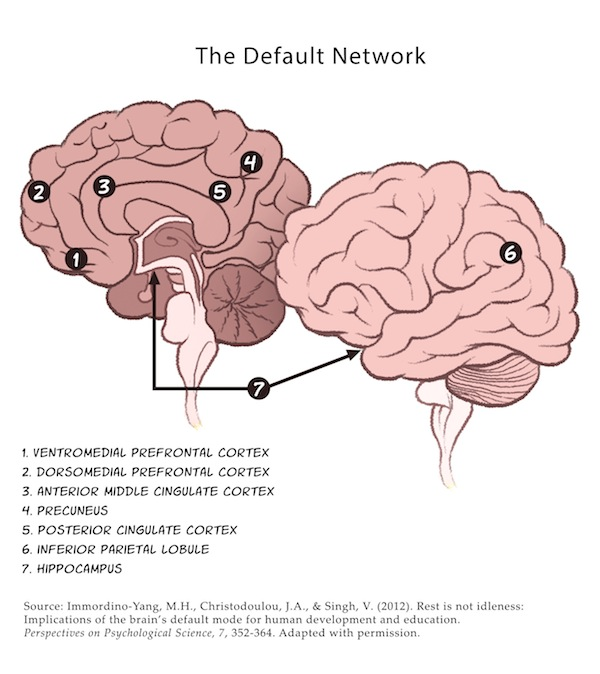 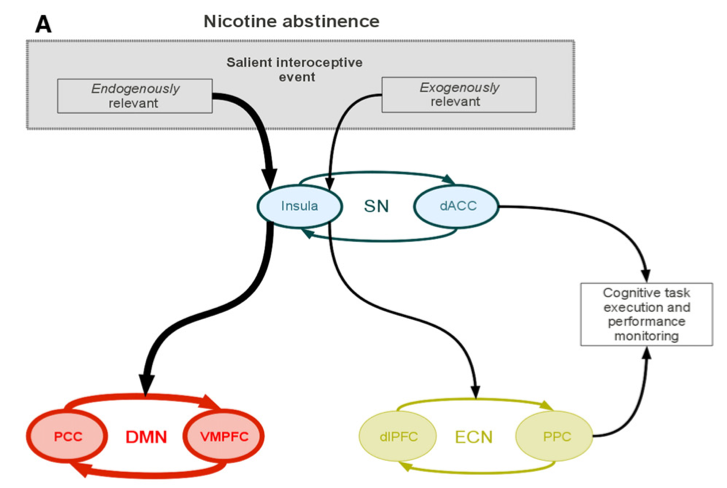 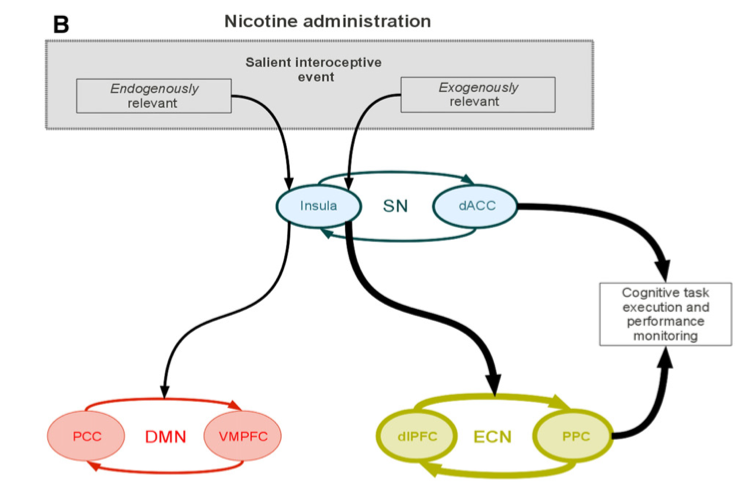 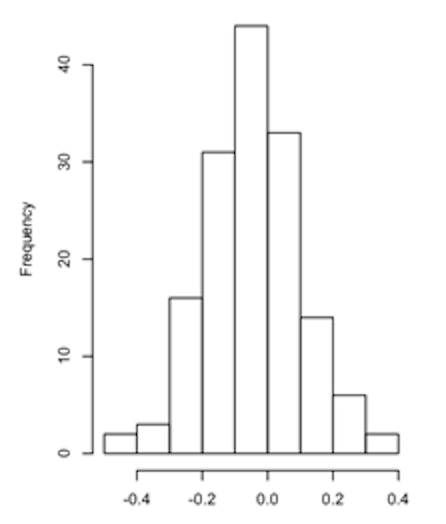 Amygdala
MDDs (220) vs. HCs (378)
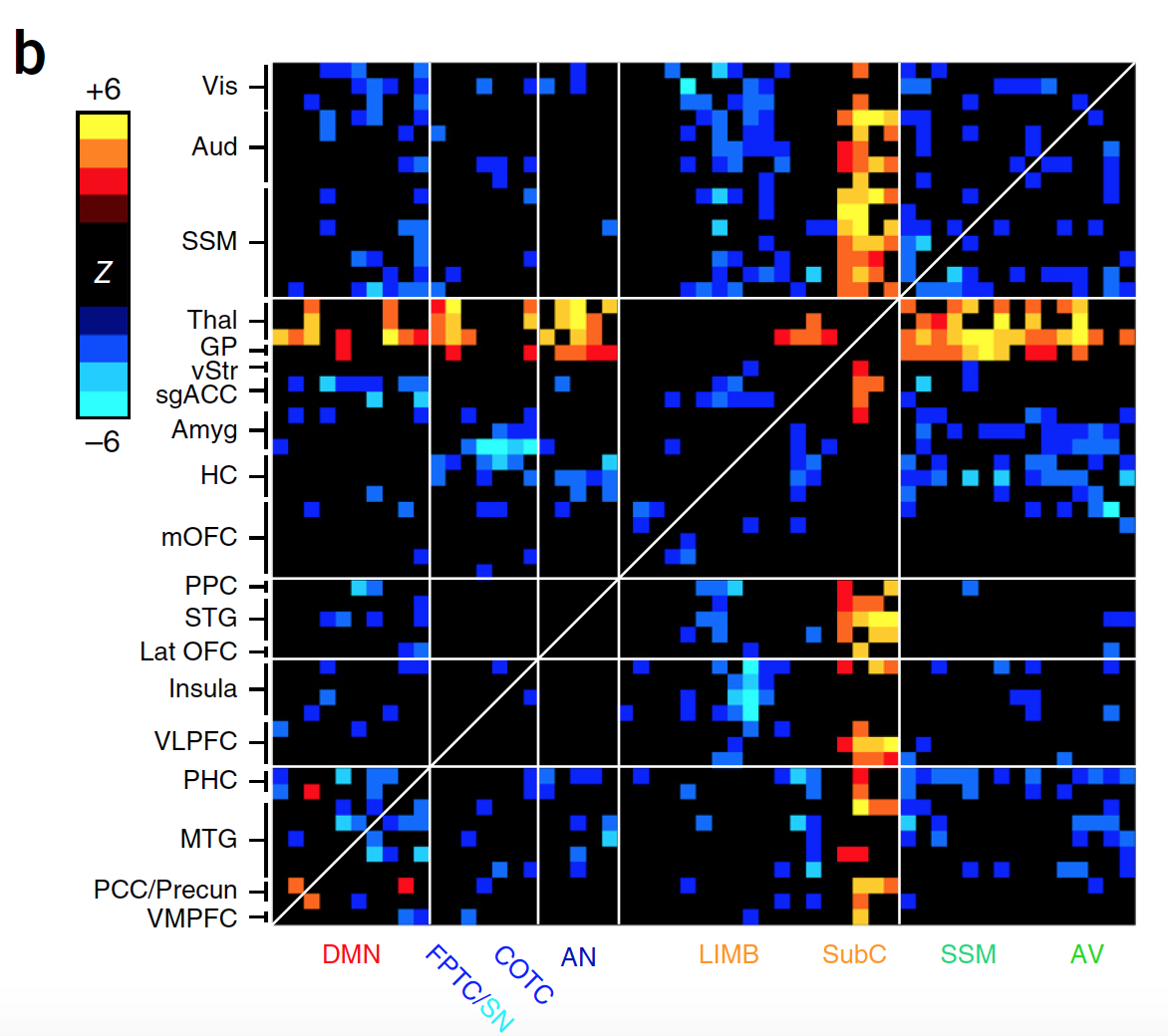 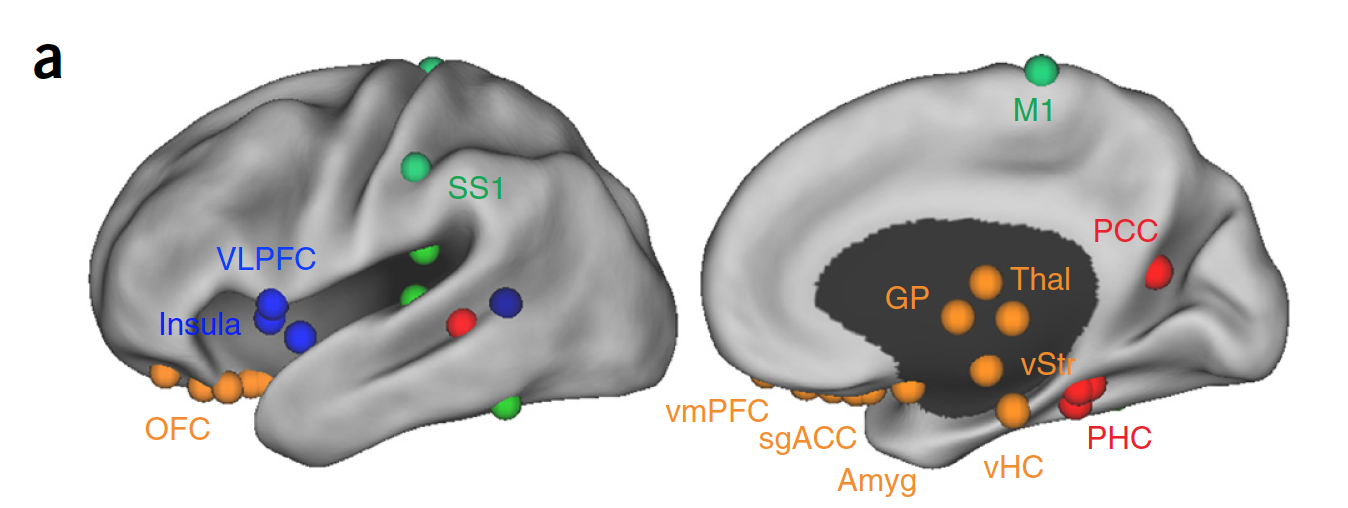 [Speaker Notes: (25 ROIs (top 10%) with the higher difference using Wilcoxon rank-sum tests) 
b. Top 50 most abnormal ROIs (Colored on the basis of Wilcoxon rank–sum tests comparing patients and controls)(Warm colors represent increase and cool colors decrease in depression as compared to controls.)]
Neuroanatomical distribution of features that differed by biotype
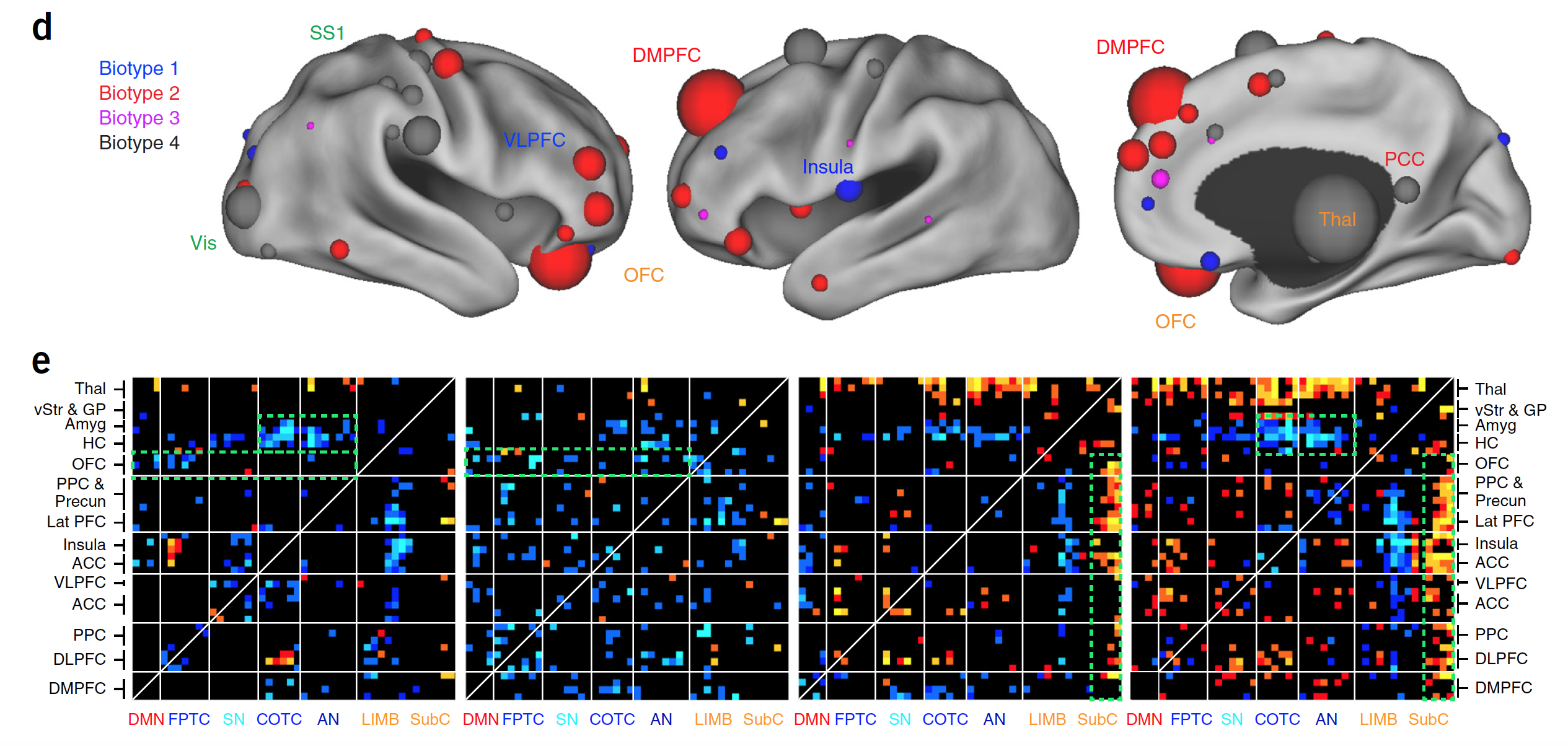 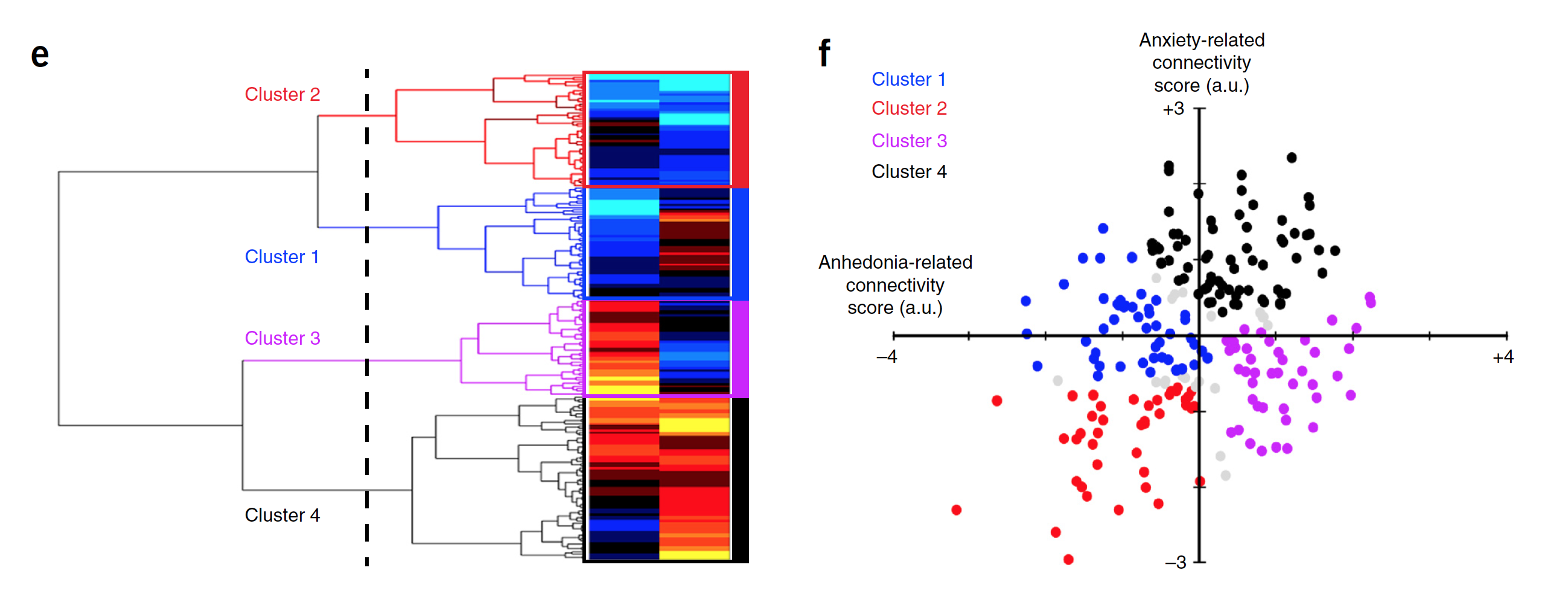 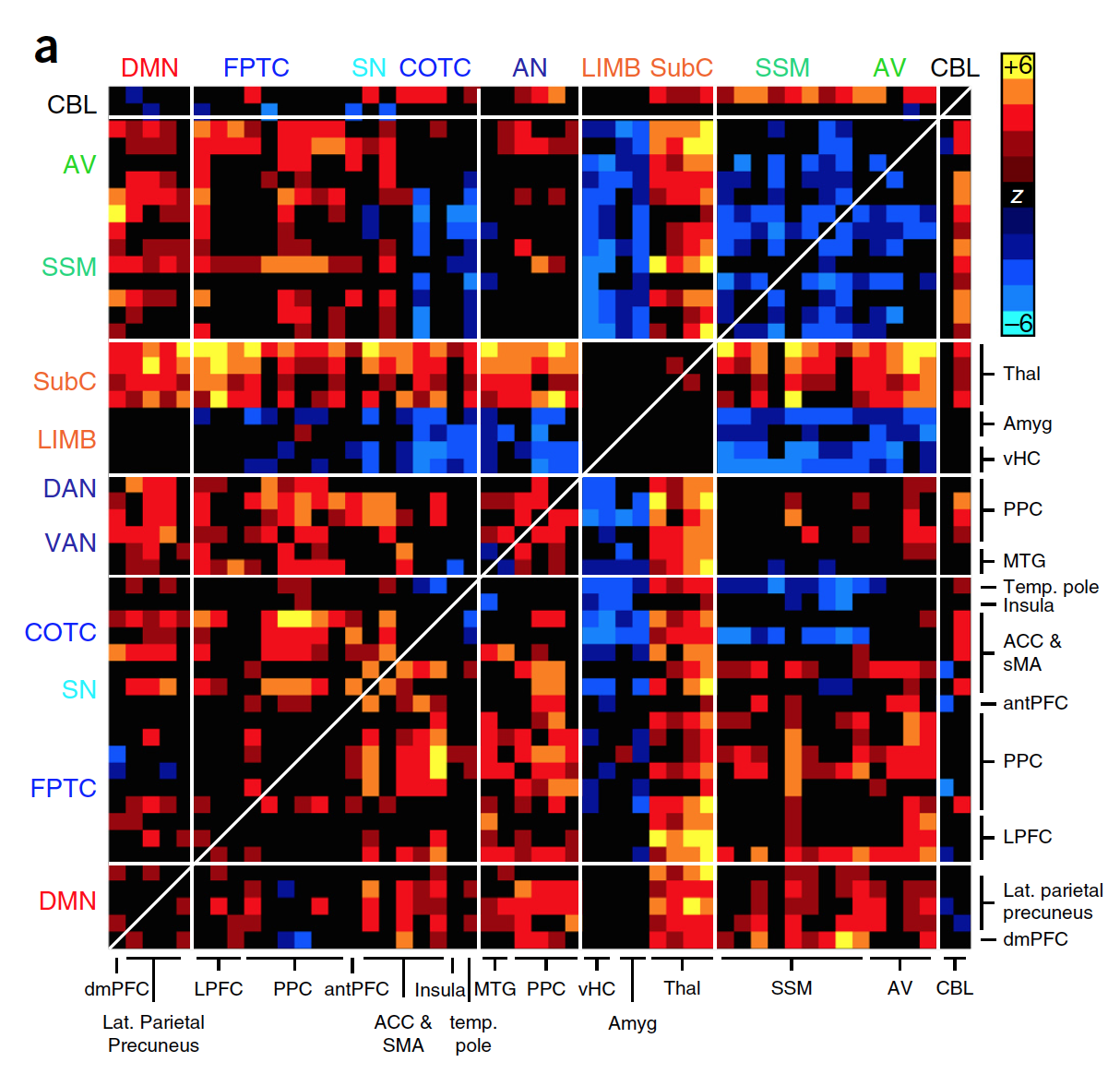 GAD (39) vs. HC (378)
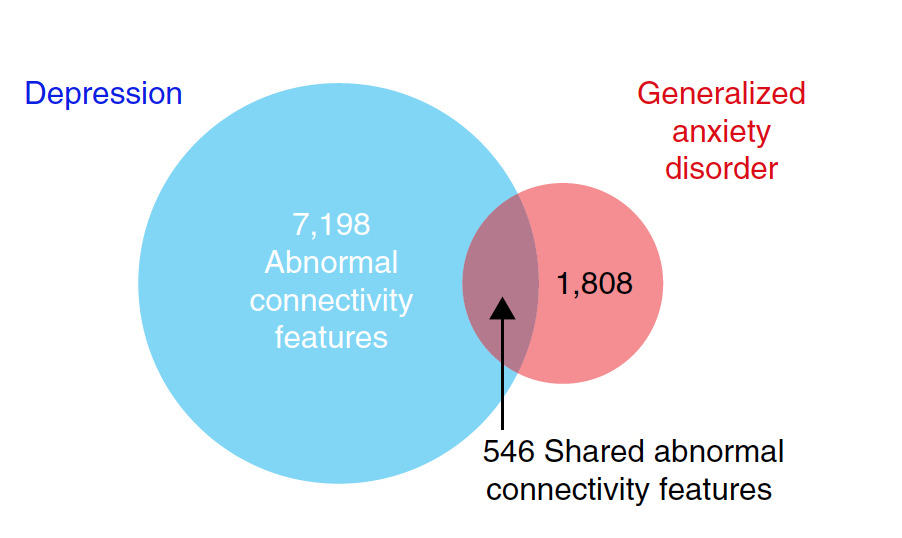 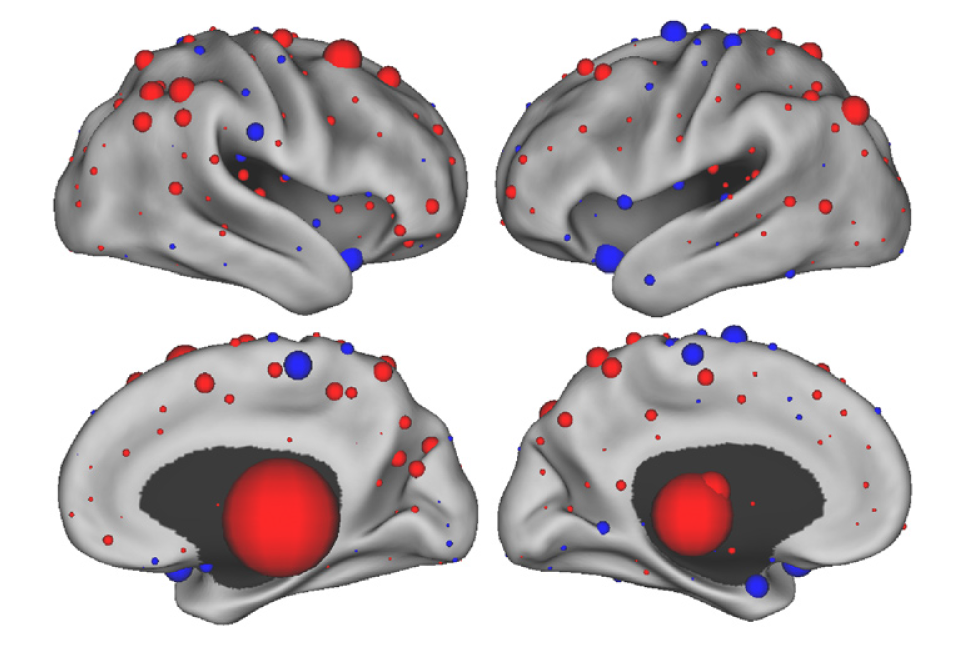 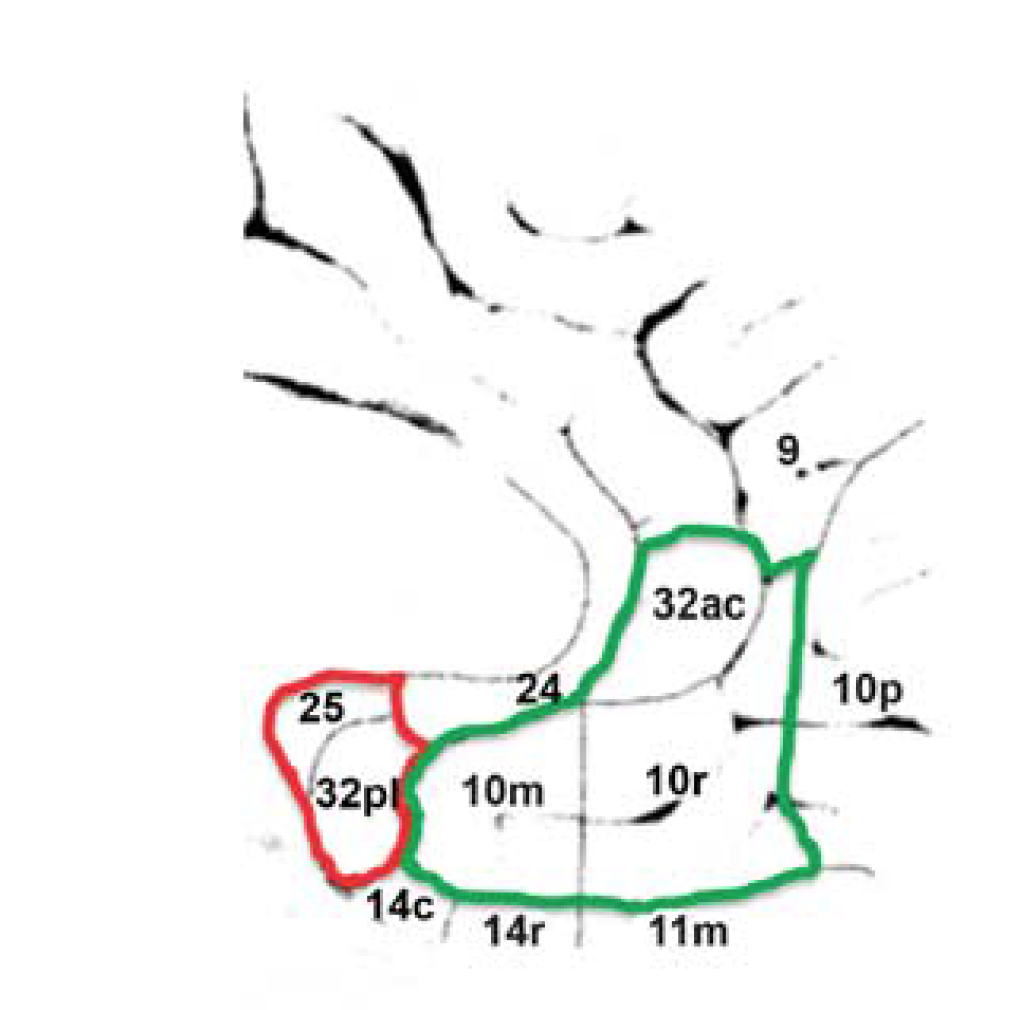 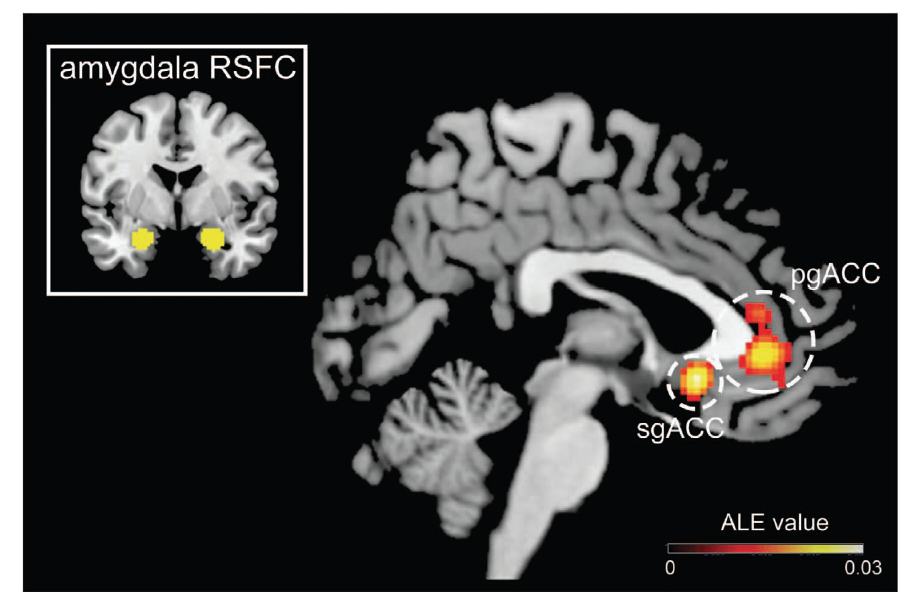 Myers-Schulz and Koenigs, 2012
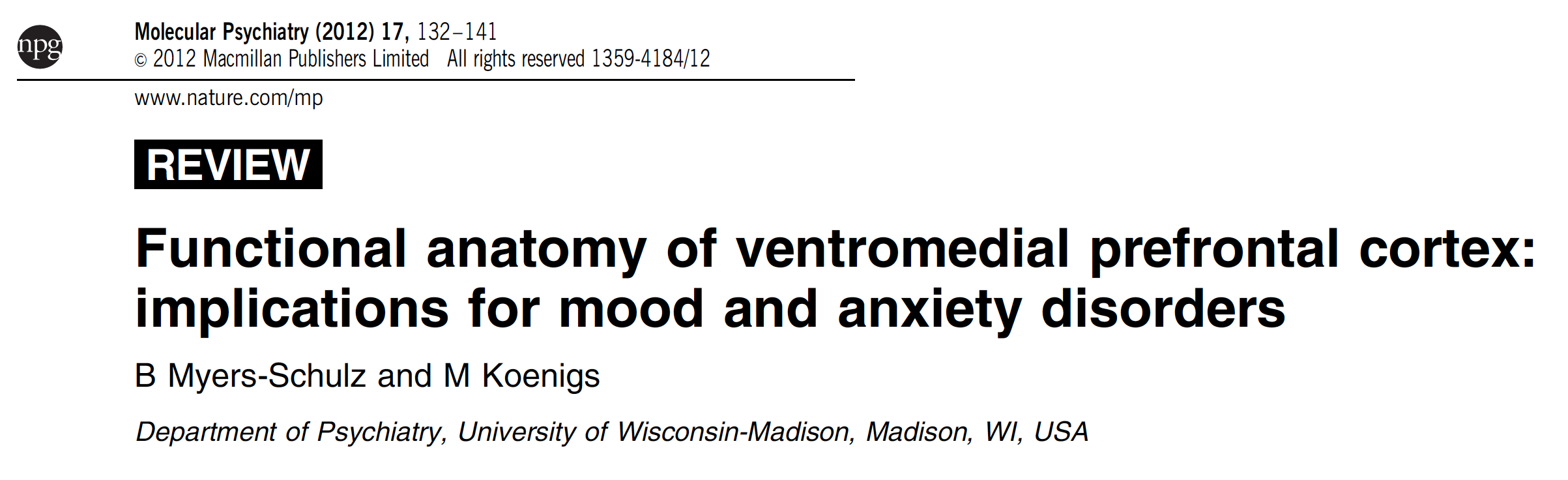 Two New Parcellations based on the Cellular Architecture
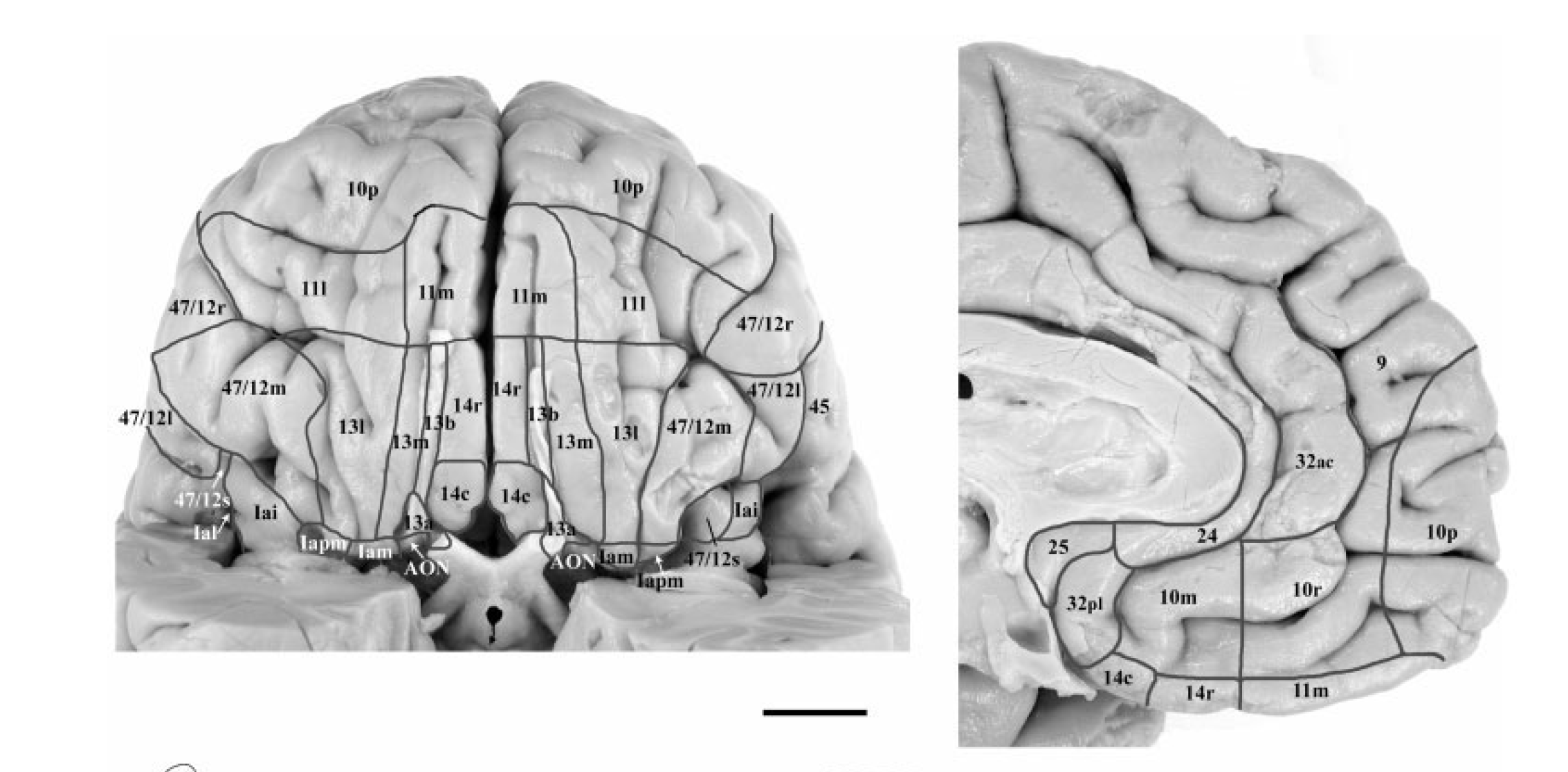 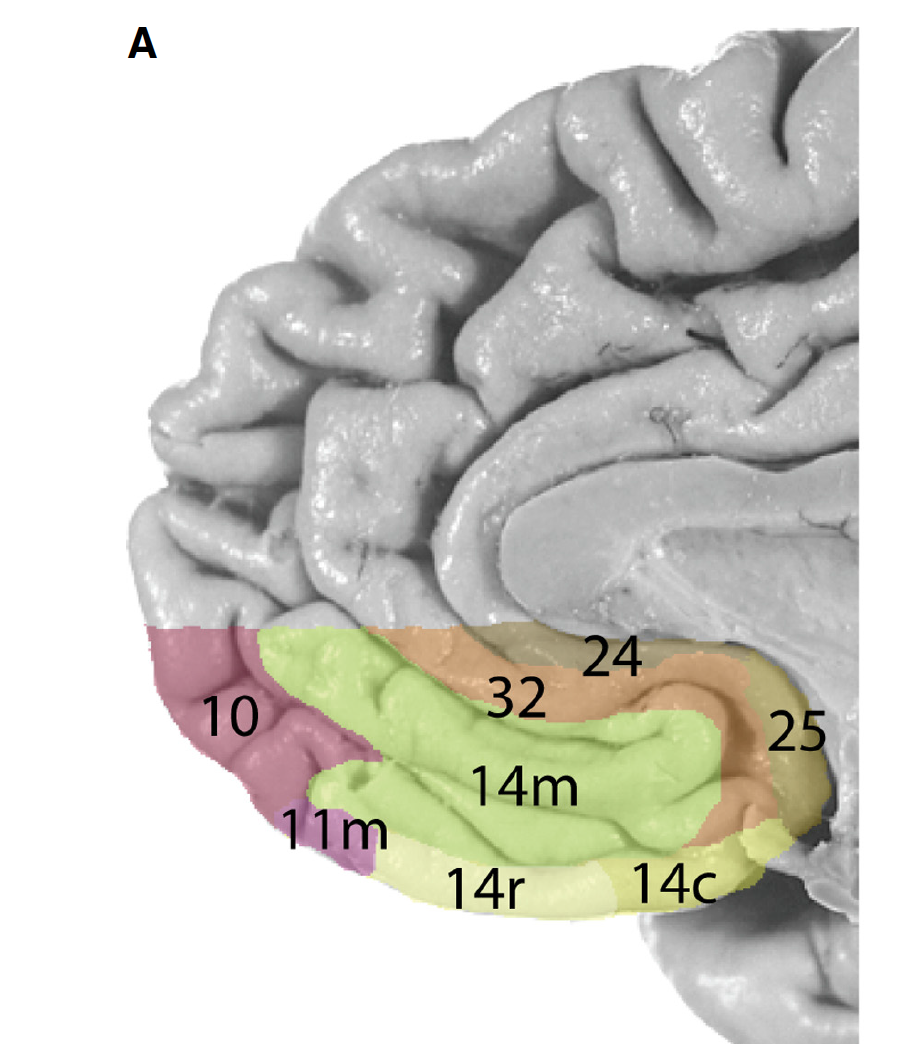 Mackey and M. Petrides, 2014
Ongur, et al. 2003
How much these areas work independently?
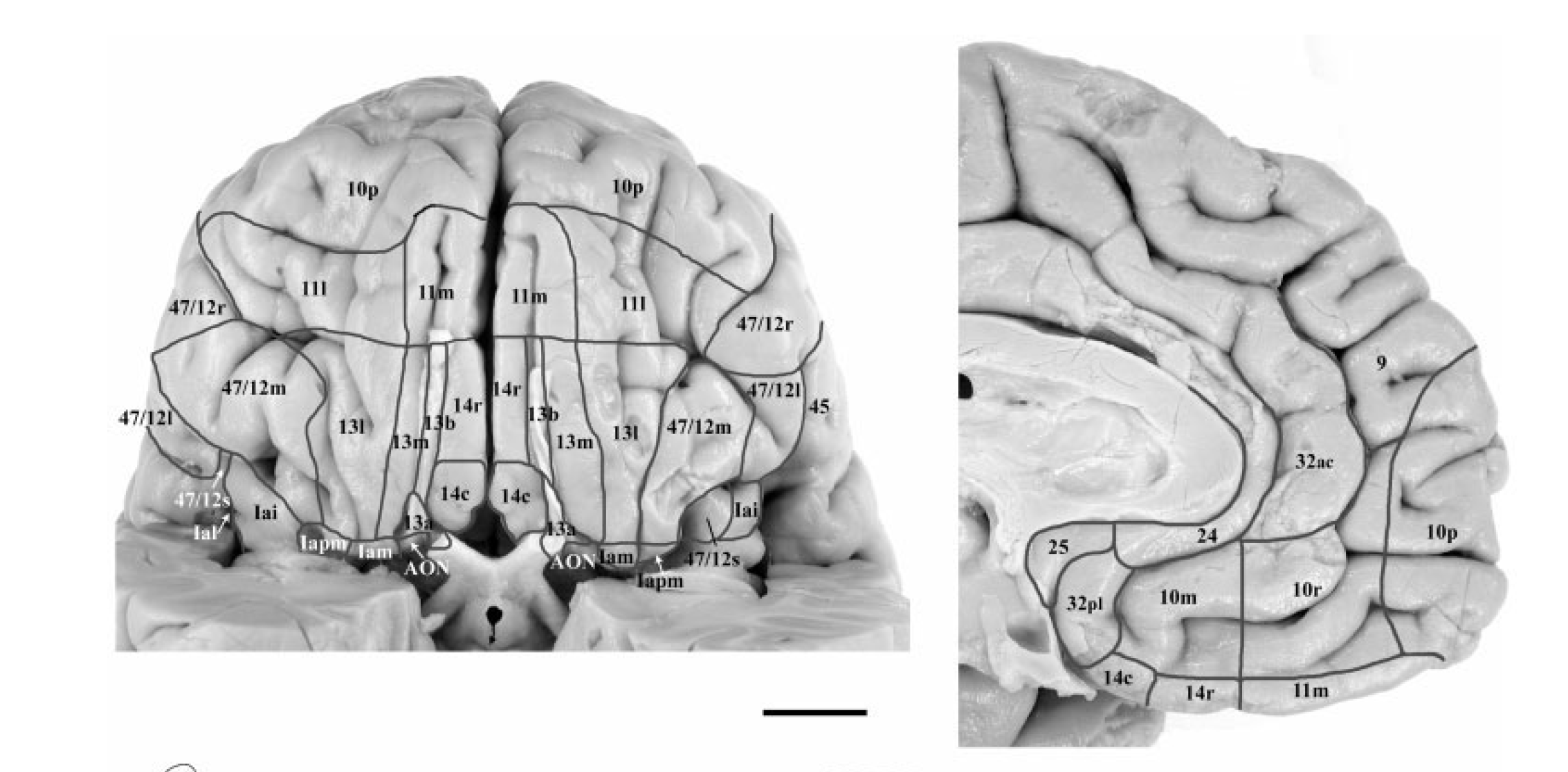 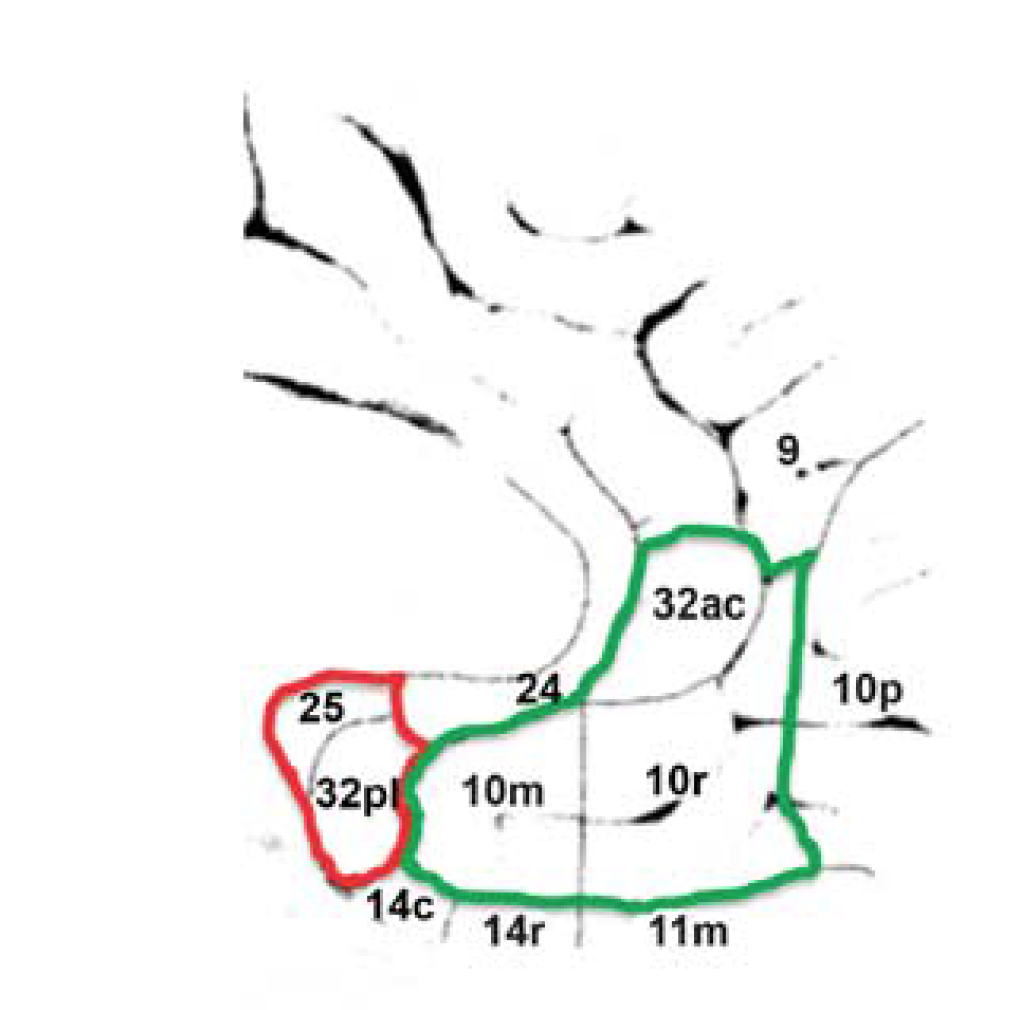 Myers-Schulz and Koenigs, 2012
How much these areas work independently?
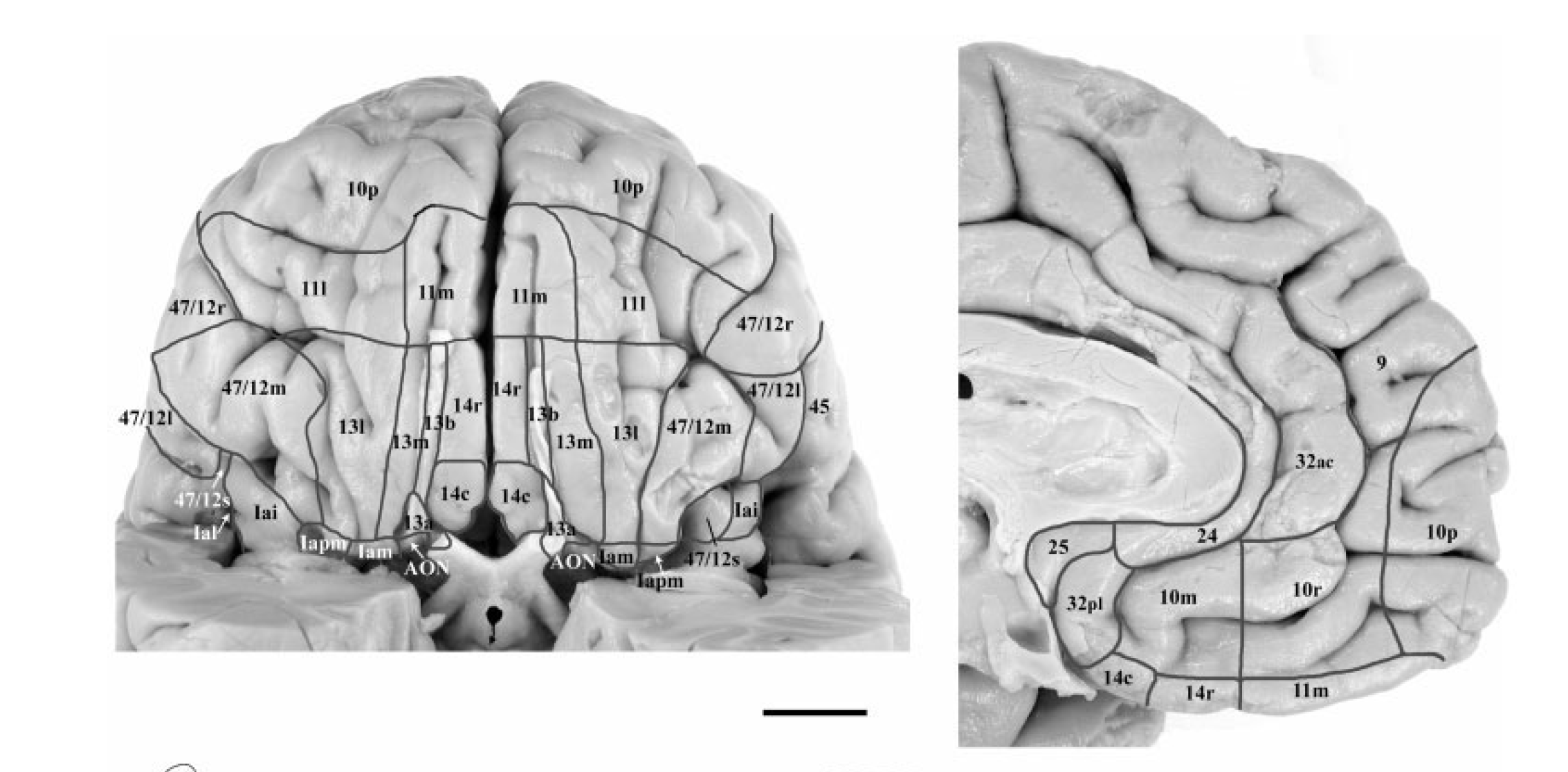 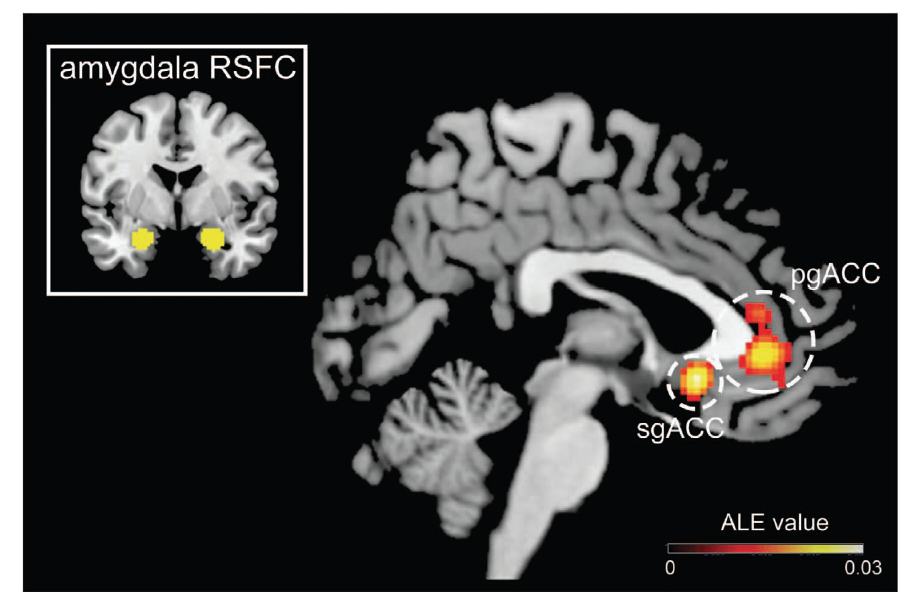 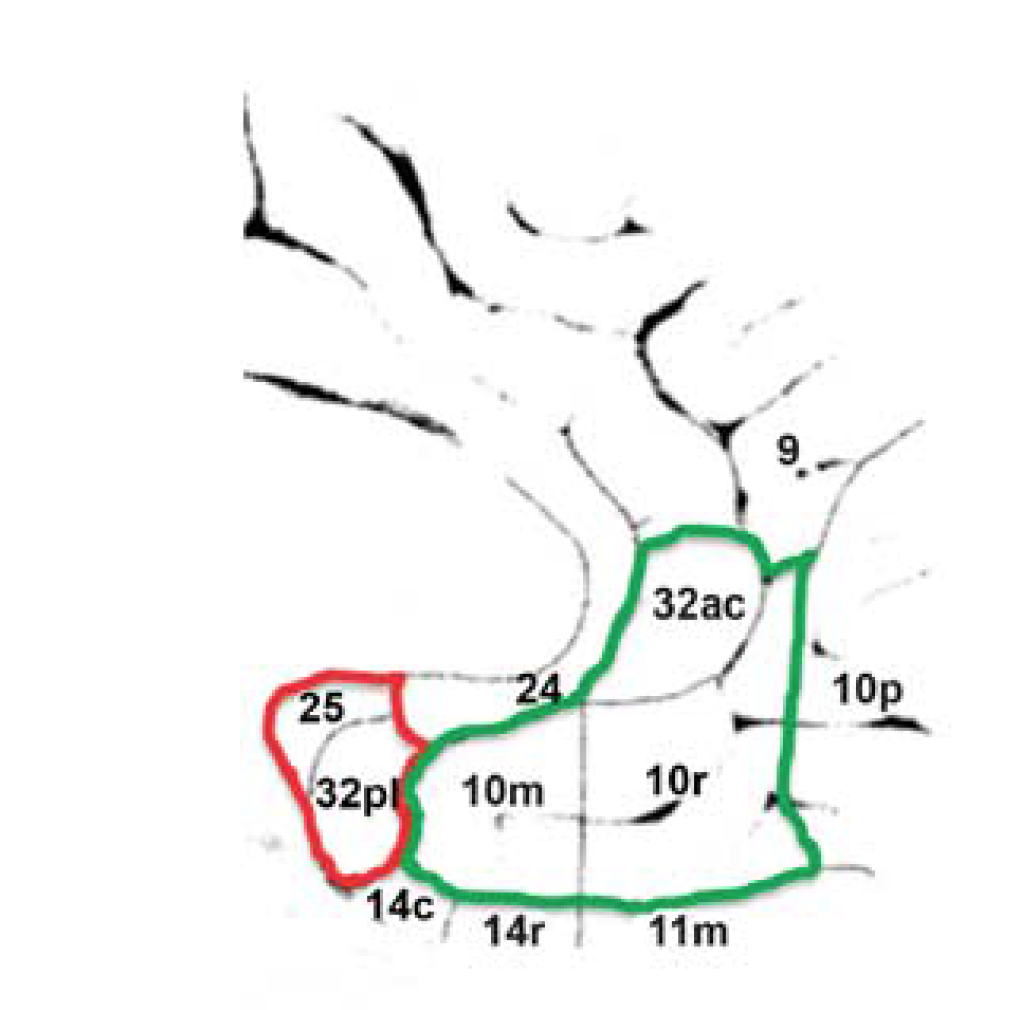 Myers-Schulz and Koenigs, 2012
How much these areas work independently?
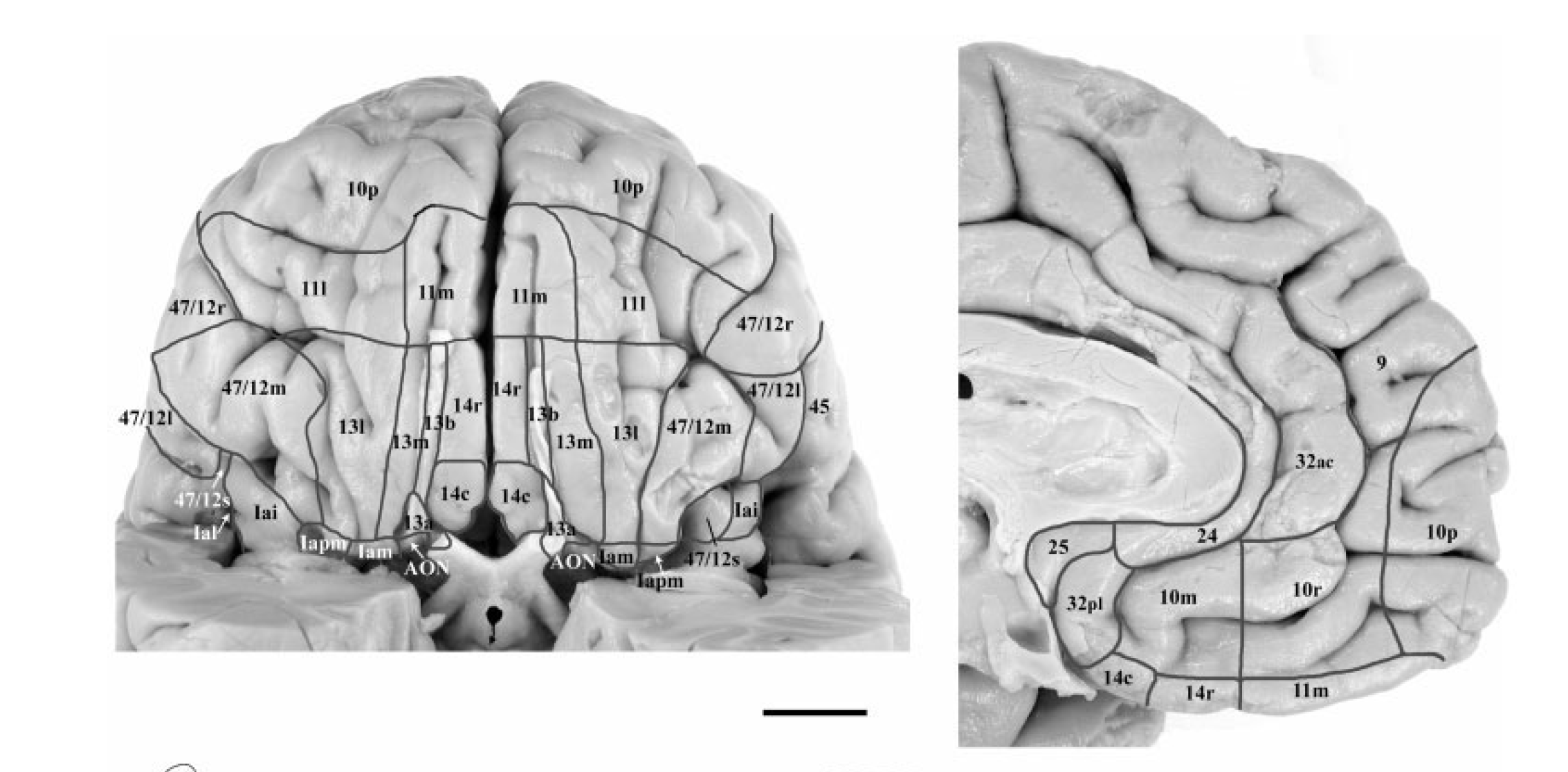 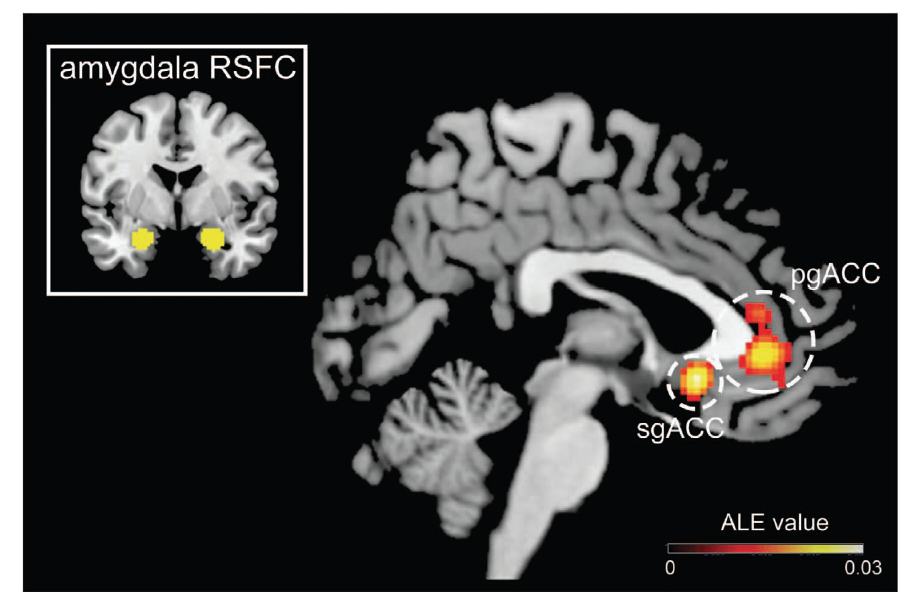 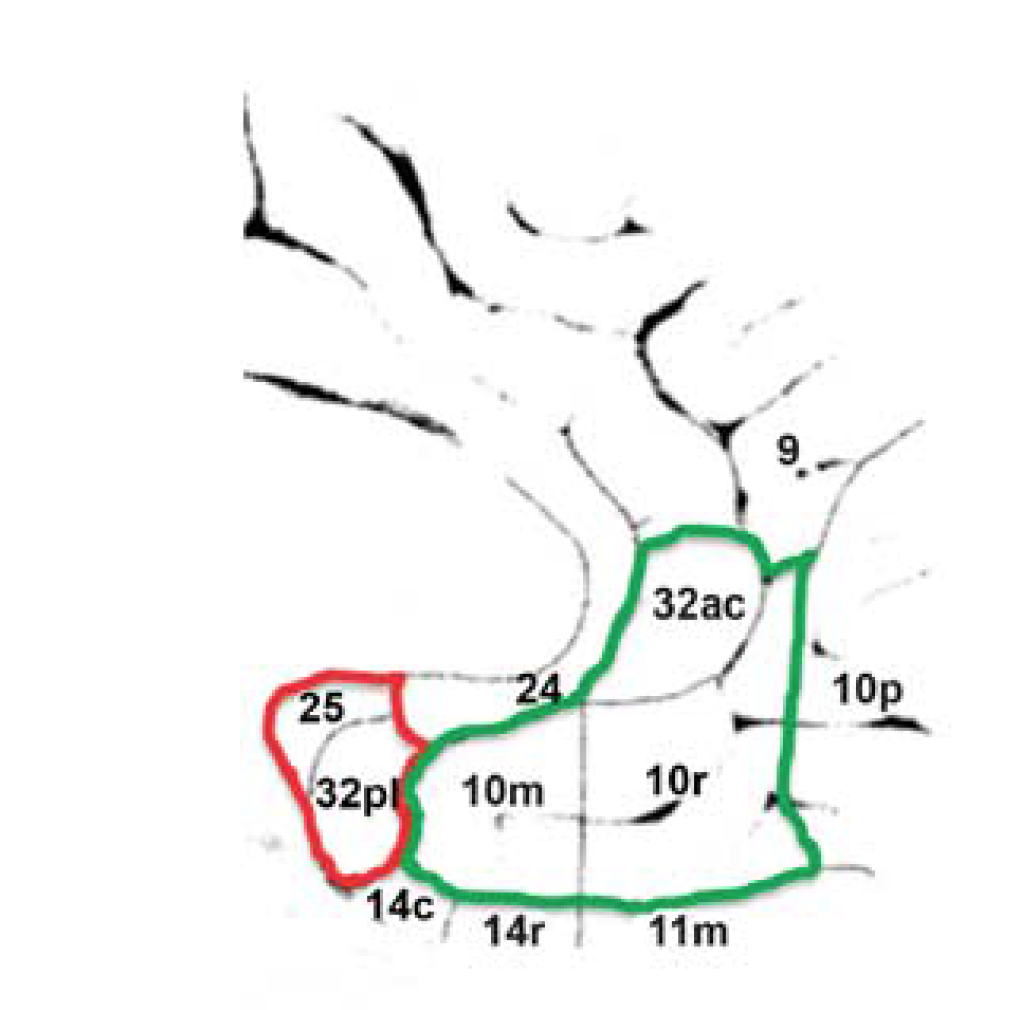 Myers-Schulz and Koenigs, 2012
Mechanistic Question: 
Do we have differential connectivity between Amygdala and VMPFC in correlation with different positive and negative affective symptoms?
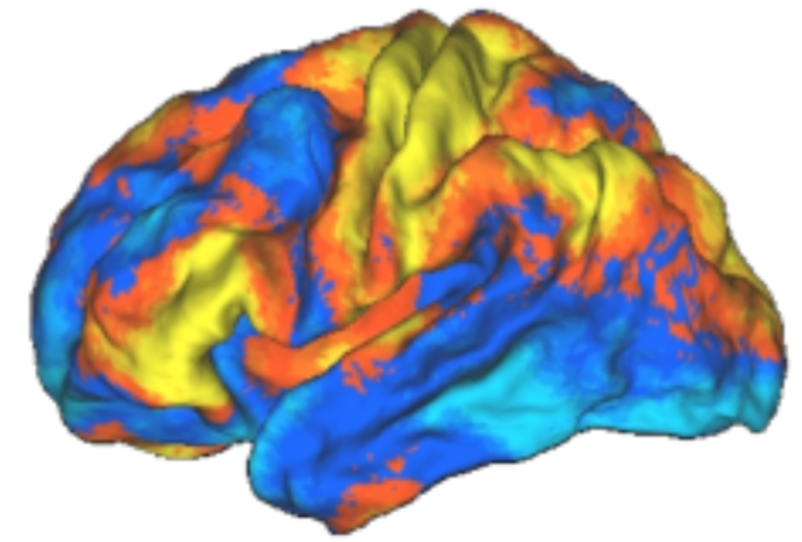 Individualized Voxel-wise 
connectivity map with Amygdala
Y=a*Positive + b*Negative
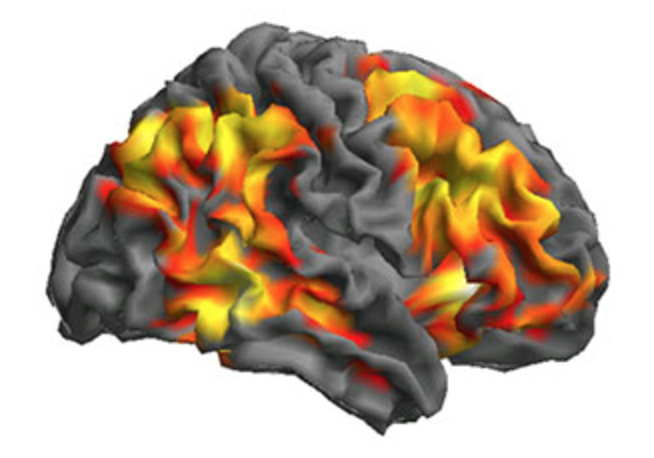 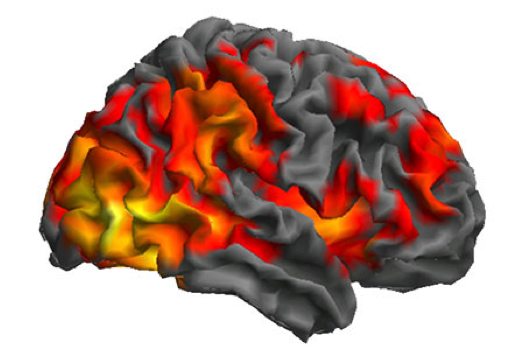 [Speaker Notes: Other questions:
Trauma and Structural Changes
Interaction terms?]
Fronto Amygdala ConnectivityWhat about DLPFC!
25
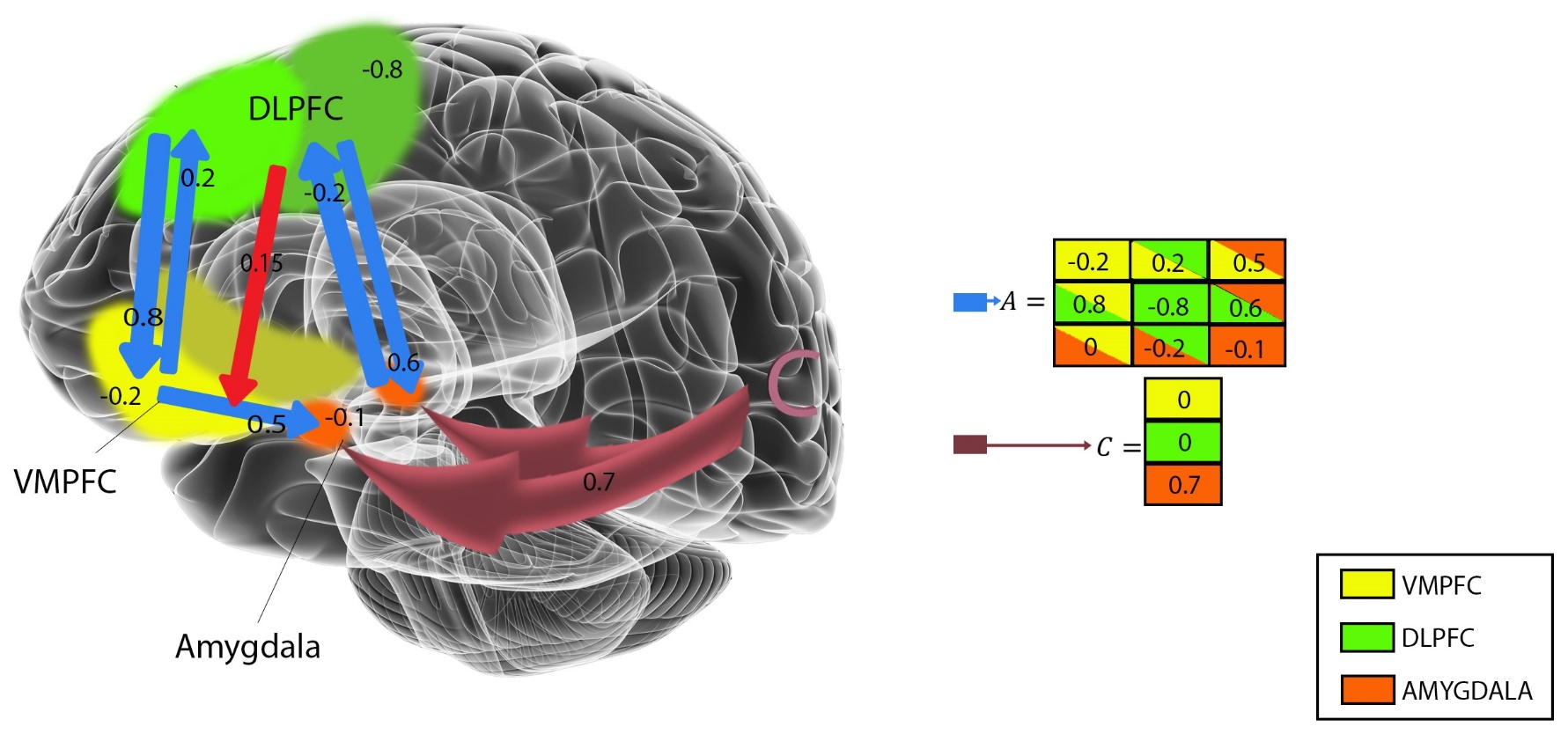 Activations
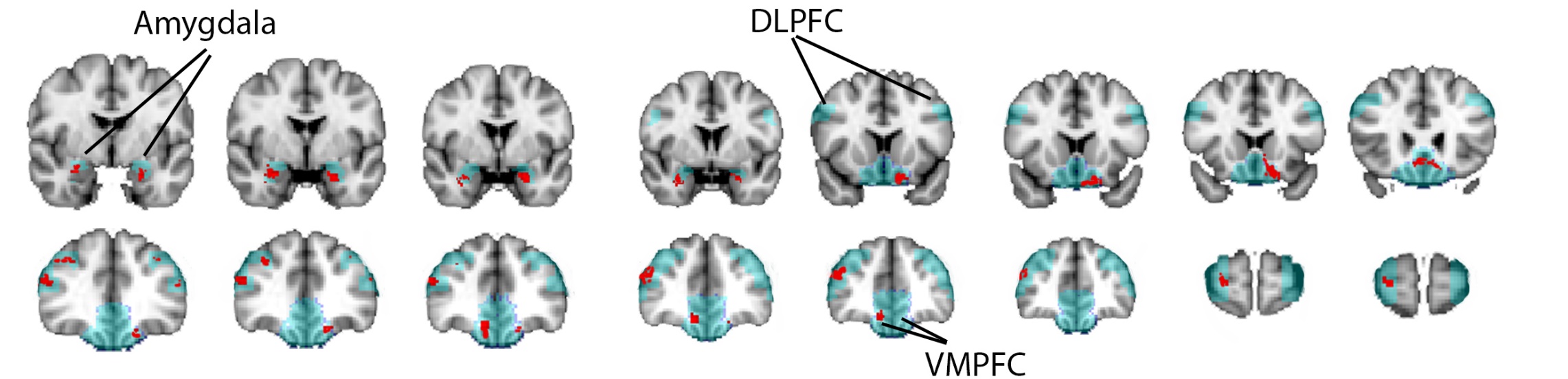 26
27
Time Variable DCM
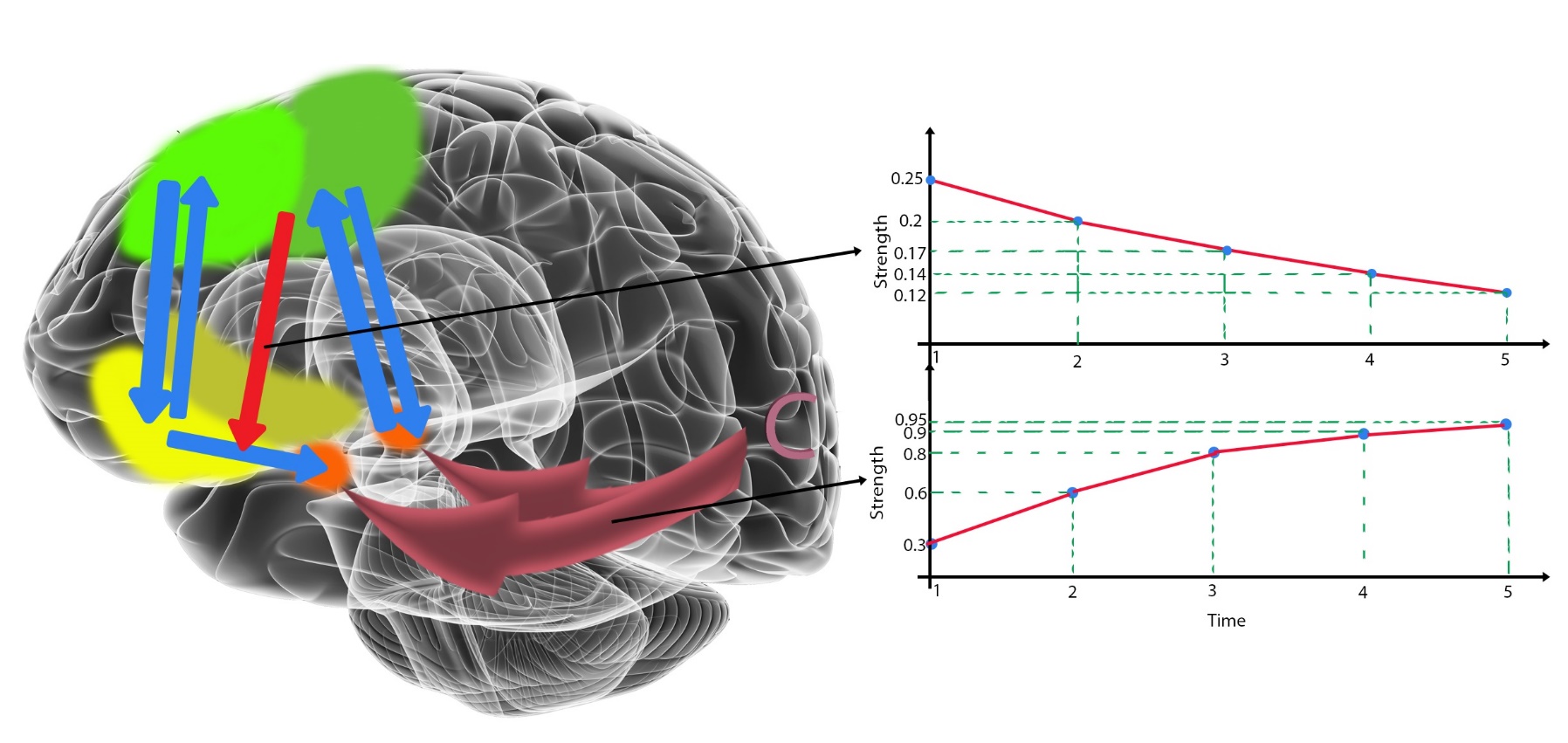 28
Fronto Amygdala Connectivity (FAC) as a Biomarker
1. What are the "cognitive processes of interest" that the FAC represents?
2. What are the "Psychopathologies" that change FAC?
3. What are the diagnostic/prognostic/diagnostic values of FAC in certain psychopathologies?
What have we learned today?